Figure 3. The browse options of CGDB. We provide two methods to browse the database: (A) by species and (B) by external ...
Nucleic Acids Res, Volume 45, Issue D1, January 2017, Pages D397–D403, https://doi.org/10.1093/nar/gkw1028
The content of this slide may be subject to copyright: please see the slide notes for details.
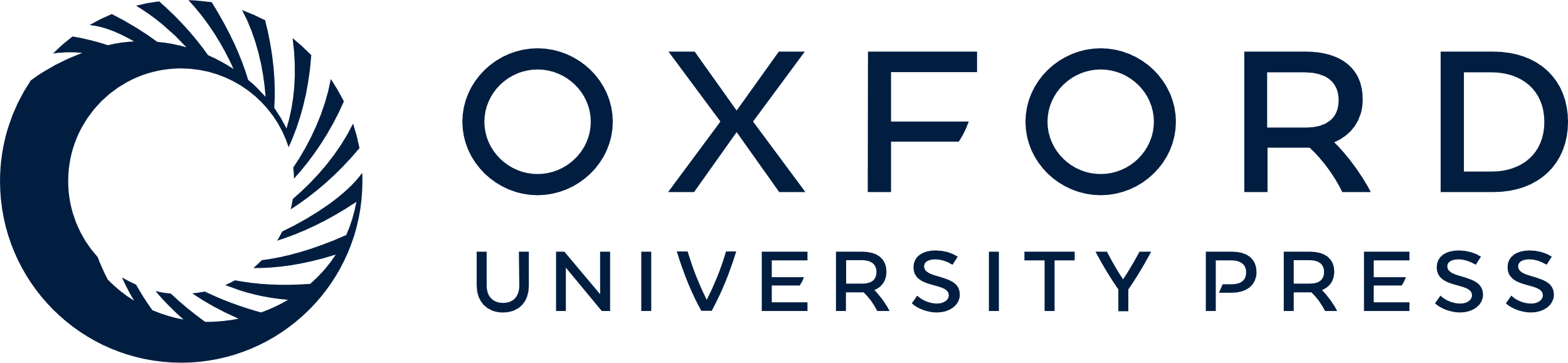 [Speaker Notes: Figure 3. The browse options of CGDB. We provide two methods to browse the database: (A) by species and (B) by external condition. (C) The browse results can be displayed in a tabular format with CGDB ID, UniProt/Ensembl accession, species, and protein name. (D) The detailed information of human HTR1B.


Unless provided in the caption above, the following copyright applies to the content of this slide: © The Author(s) 2016. Published by Oxford University Press on behalf of Nucleic Acids Research.This is an Open Access article distributed under the terms of the Creative Commons Attribution License (http://creativecommons.org/licenses/by-nc/4.0/), which permits non-commercial re-use, distribution, and reproduction in any medium, provided the original work is properly cited. For commercial re-use, please contact journals.permissions@oup.com]